Cdl magistrale in Studi storicia.a. 2019-2020insegnamento di «Storia contemporanea»docente: G. Battelli
L’economia-mondo atlantica e gli altri sistemi
L’impero ottomano attorno al 1800
L’impero cinese attorno al 1820
Il Giappone attorno al 1800
Assetto geo-politico europeo dopo Vienna
Crisi di Crimea
I Balcani all’epoca del congresso di Berlino (1878)
Unificazione italiana (1861)
Italia geo-politica al marzo 1860
Confederazione del Reno (1806-1813)e Confederazione germanica (1815-1866)
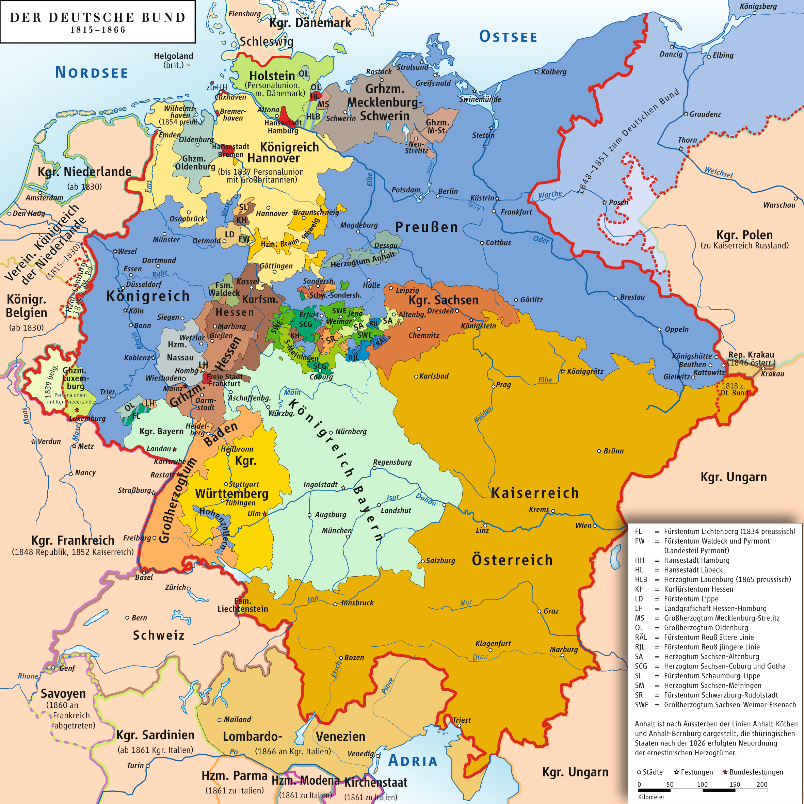 Il Reich tedesco (1871-1918)e i confini 1919-
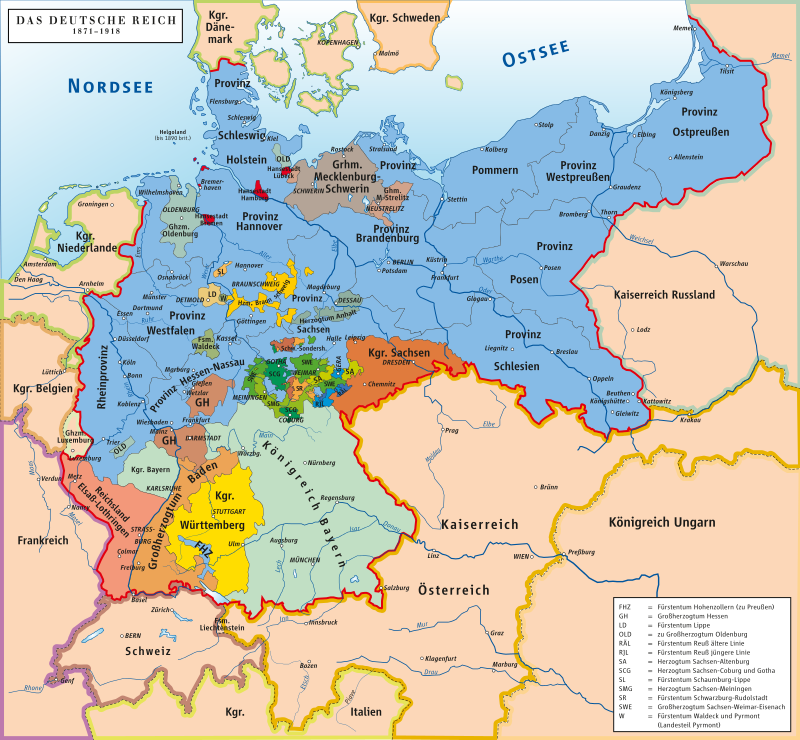 La politica estera degli Stati Uniti nel XIX sec.
1823
1812-1815
Cina1844
Giappone 1854
1846-1848
1898
Filippine 1898
1884
L’Asia a fine Ottocento
L’Europa e l’Africa tra fine Ottocento e inizio Novecento
L’Europa e le altre aree mondiali tra la fine del 19° secolo e la Grande guerra
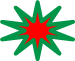 Assetto generale della Grande guerra
I fronti europei nella Grande guerra
Nuovo assetto europeo dopo la Grande guerra
Seconda guerra mondialeTeatro di guerra europeo
Seconda guerra mondialeTeatro di guerra del Pacifico
Aree di crisi durante la Guerra fredda
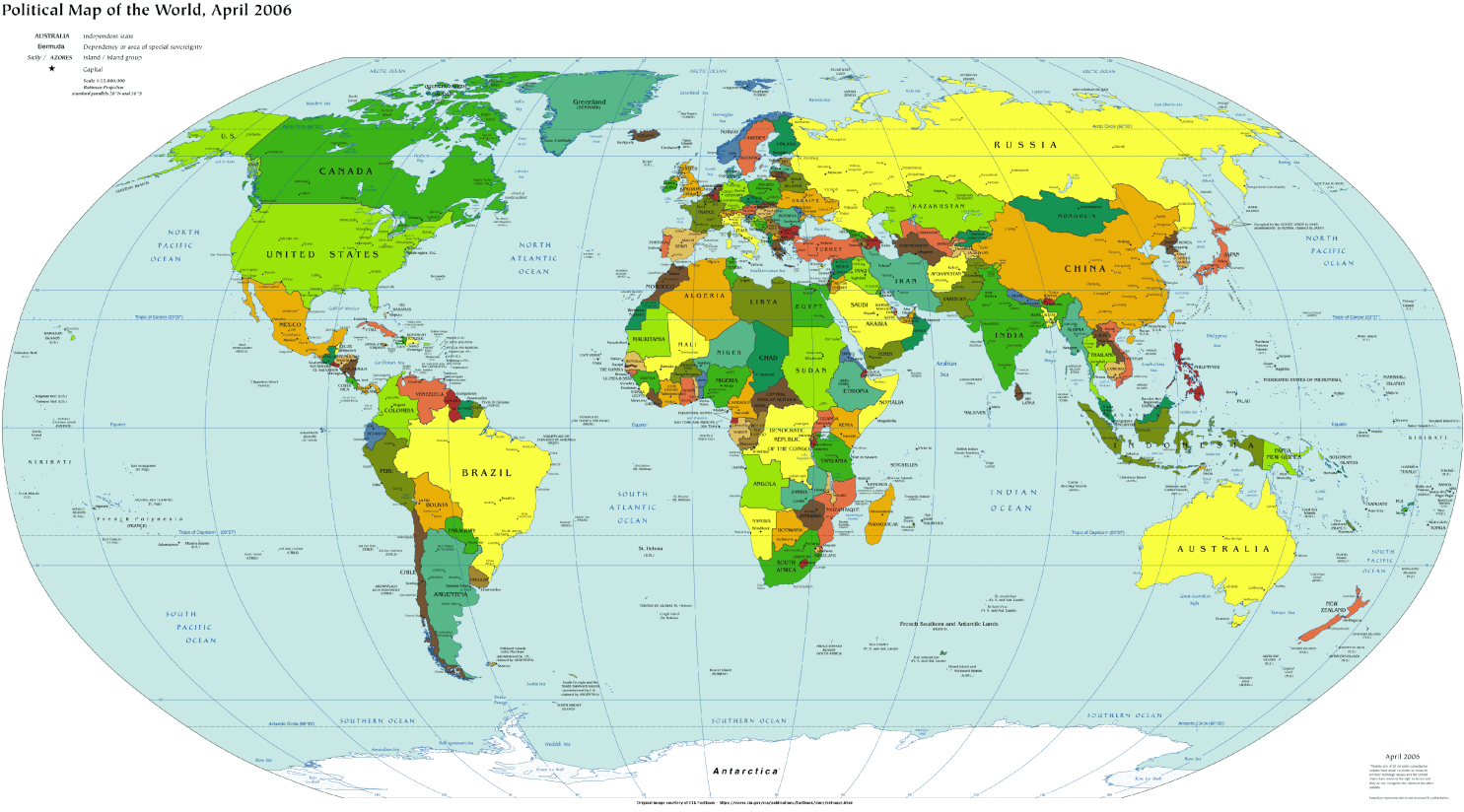 L’Europa della Guerra fredda (1947-1989)
L’America latina in epoca postcoloniale
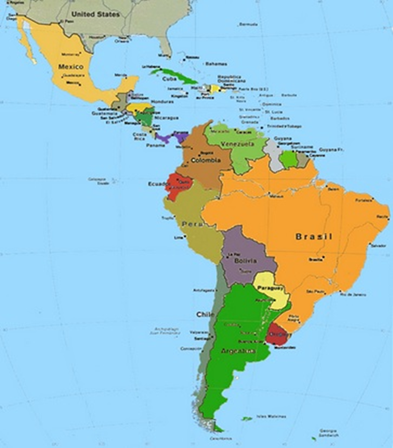 Riduzione territoriale del Messico (1836-1848)
L’Asia contemporanea
La questione arabo-israeliana
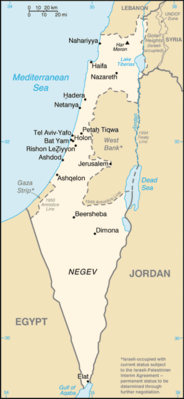 La decolonizzazione dell’Africa
Teatri di guerra in M.O. alla fine del XX secolo
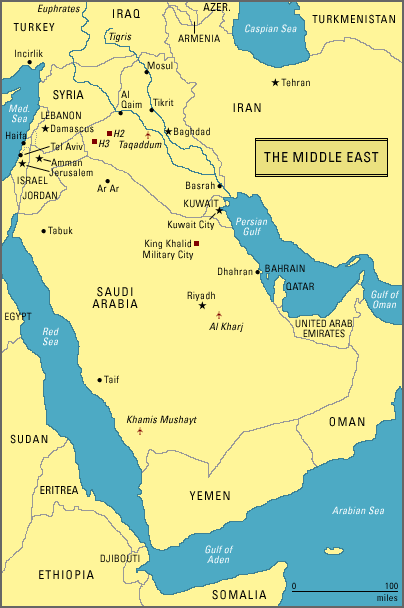 Il dissolvimento della Jugoslavia 1991-1999
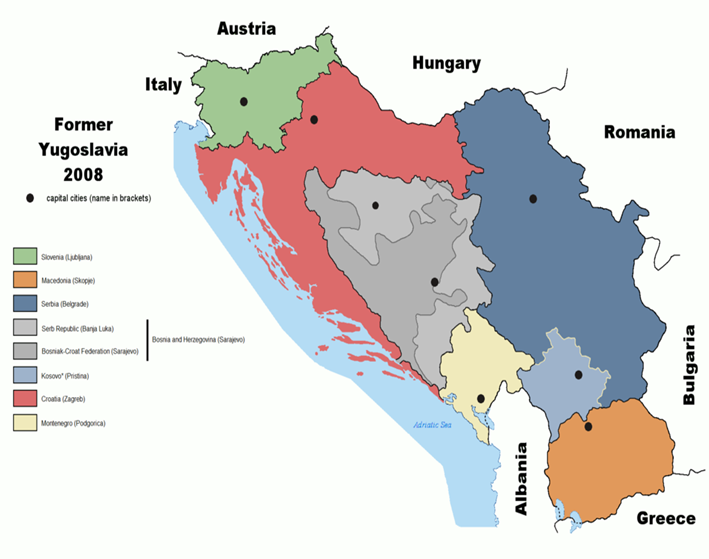 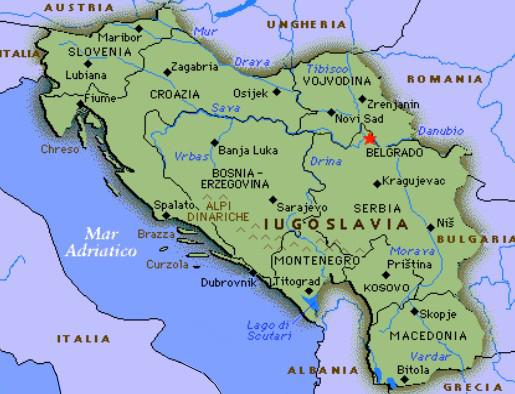 Crisi etniche nell’Africa equatoriale
Gli inizi del XXI secoloUn nuovo sistema multipolare
Crescita mondiale della popolazione
0              252.000.000
1750          771.000.000
1800          954.000.000
1850       1.241.000.000
1900       1.643.000.000
1950       2.516.000.000
2000       6.000.000.000 ca.
Modello malthusiano
Riforme nel mondo agricolo inglese
% urban population
Evoluzione degli ambienti di lavoro
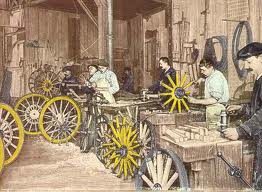 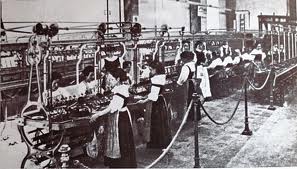 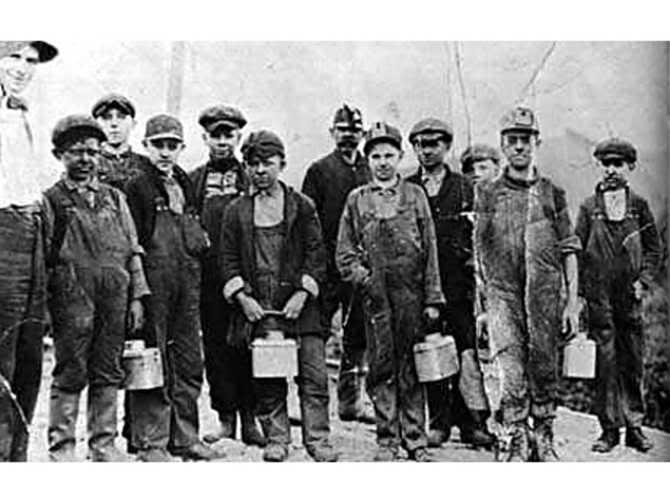 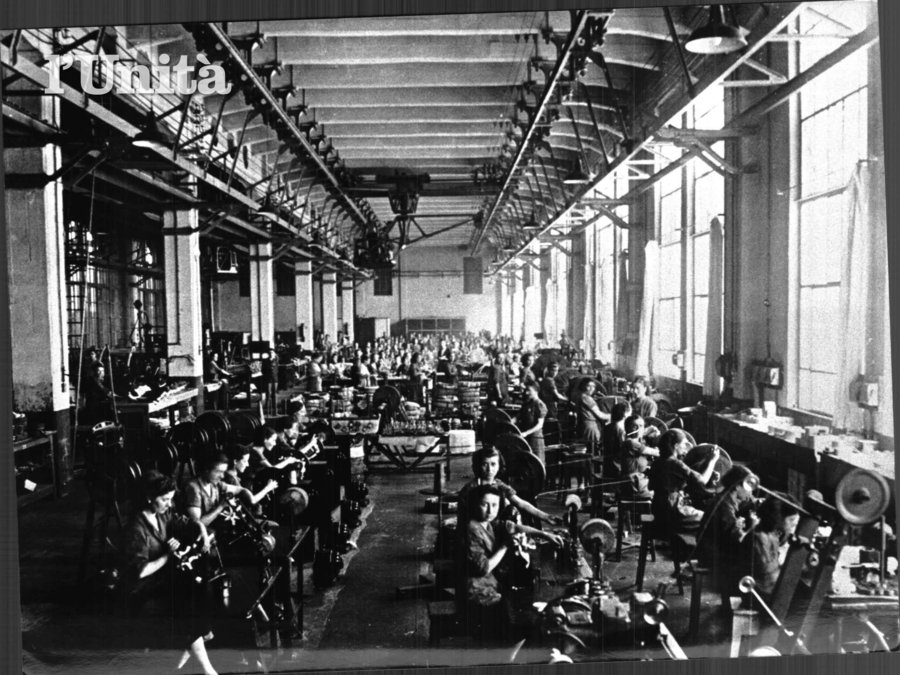 Popolazione degli Stati al 1870
Regno Unito 21.361.235
Francese 38.080.480 
Giappone 34.985.000 (nel 1873).
Germania 41,058,792 	 	
Stati Uniti 38.555.983
Impero russo 125.640.021 (1897)
Impero austro-ungarico 35.800.000
Cina 358.000.000
Produzione industriale
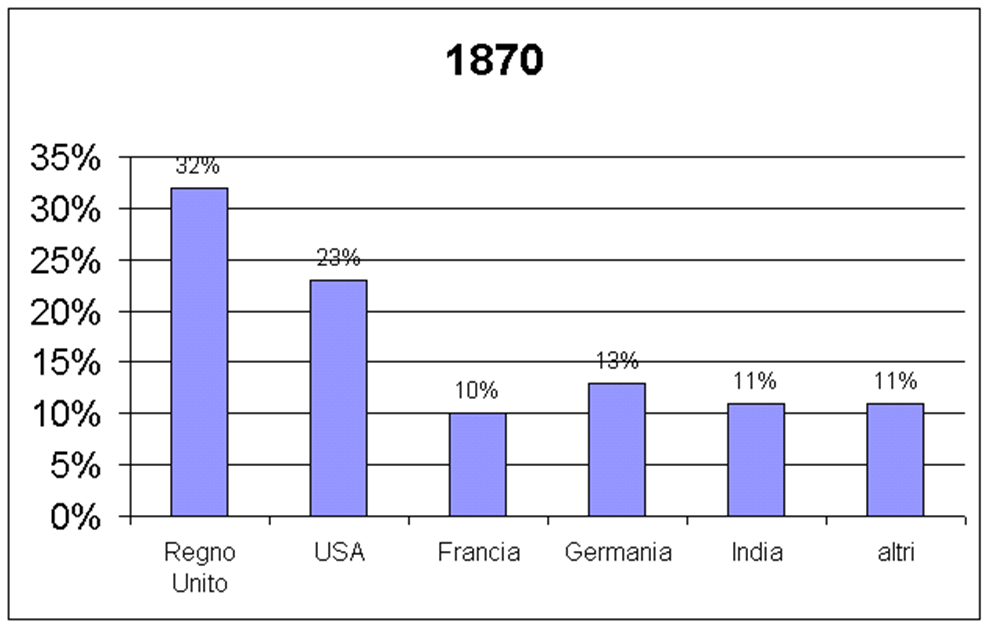 Catena di montaggio
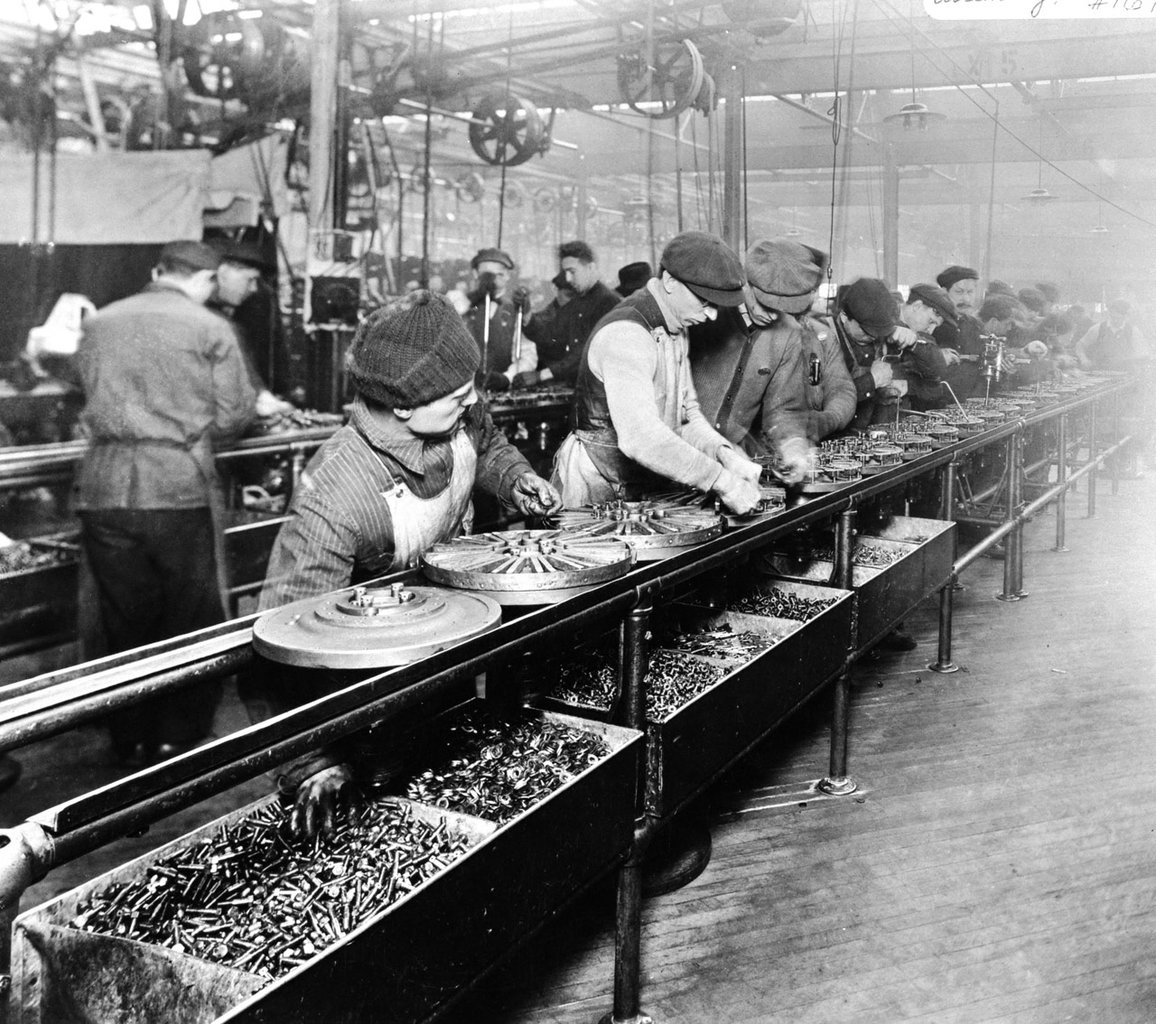 Dalla catena di montaggio alla produzione ‘snella’
Industria meccanica e robotica
Produzione industriale e delocalizzazione
Andamento del Dow Jones negli anni Venti
Il crollo della borsa di Wall Street
Mutui immobiliari «subprime»
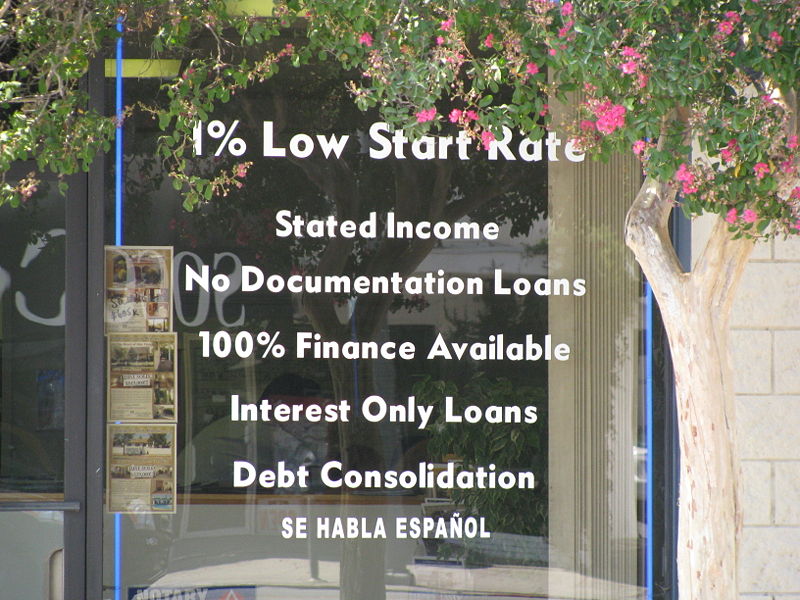 Modello di Montesquieu
I tre poteri nelle monarchie assolute
I tre poteri nelle monarchie costituzionali/parlamentari
I tre poteri nelle repubbliche
Struttura dei poteri negli Stati UnitiIl sistema «checks and balances»
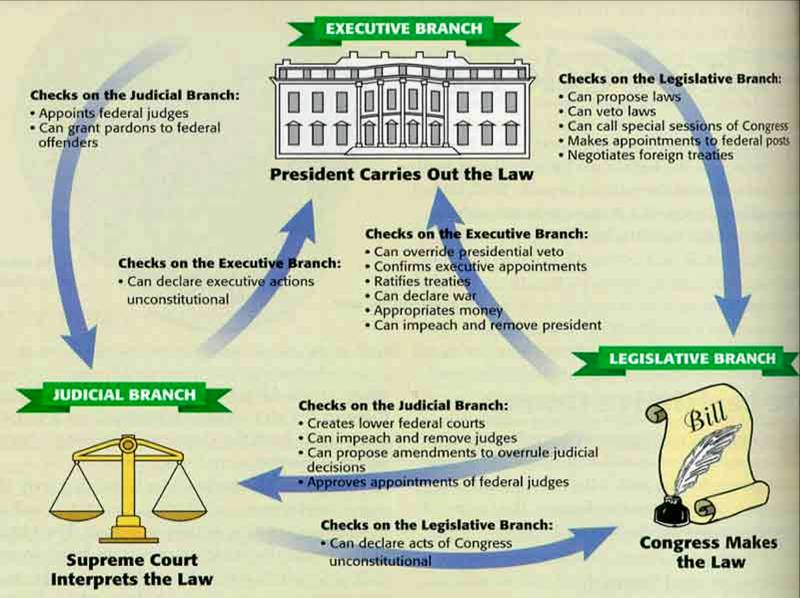 Struttura dei poteri nello Stato italiano
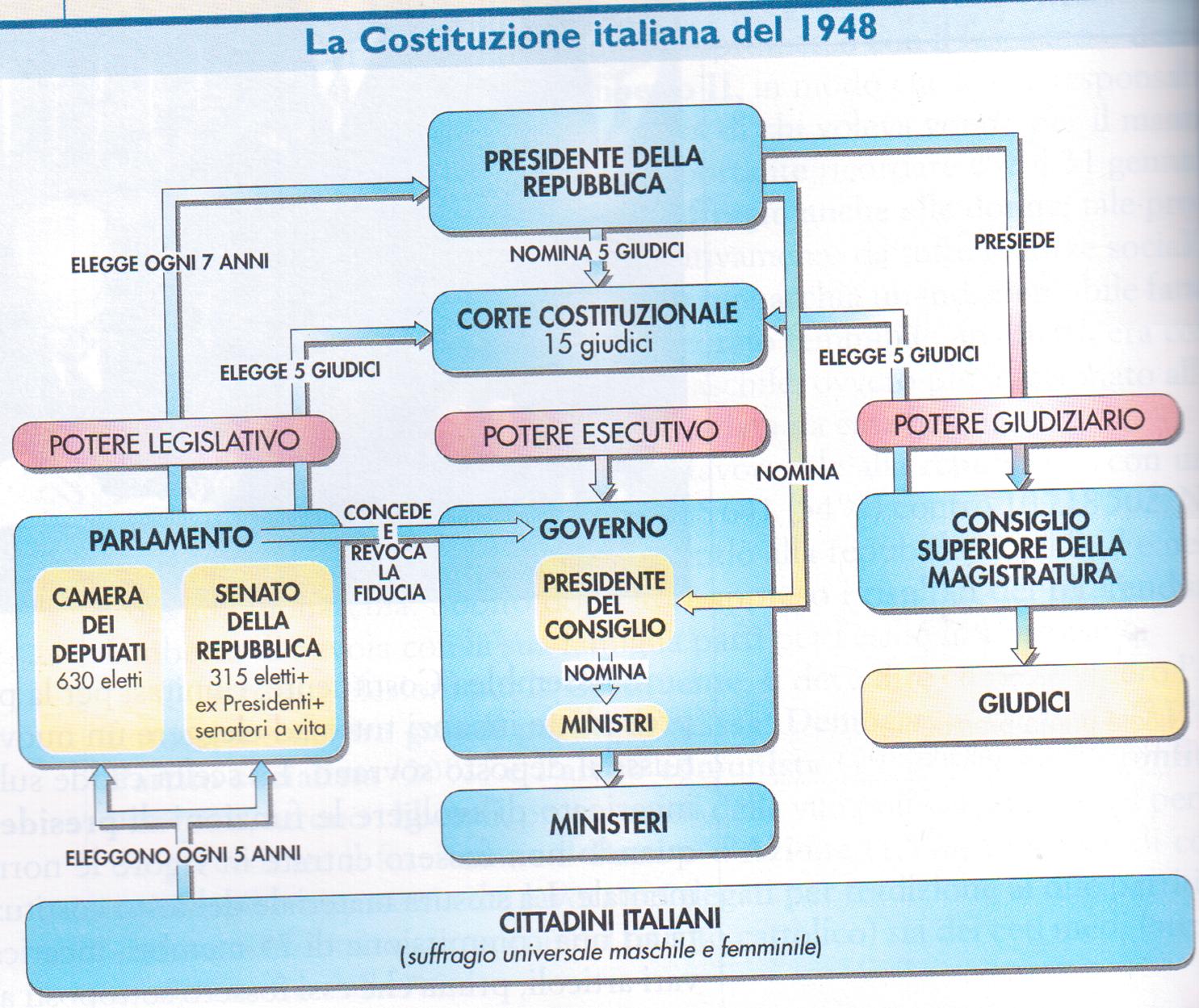 Islam nel mondo
Daesh / IS / ISIS / ISIL
Stati con legge islamica